Is Your Program Competency-based? Could it Be?
Jason R. Frank MD MA(Ed) FRCPC
Vice-Chair, Dept. of EM, UOttawa
Director, Specialty Education
Royal College of Physicians & Surgeons of Canada
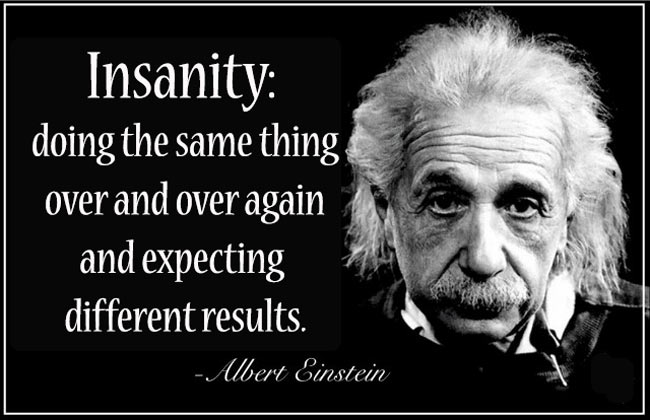 This session:
CBME:
Why?
What?
How?
3
This Session…
Define CBME to a colleague
Define “competency”, “milestone”, and “EPA”.
Describe the van Melle 5-Element Framework
Consider the implications for your program
@drjfrank
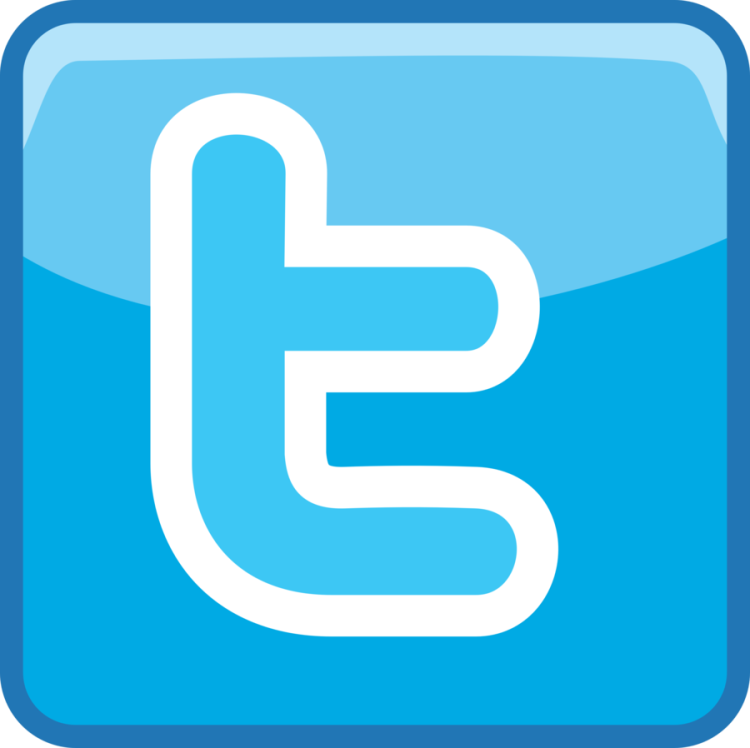 Discussion:
Based on your experiences as an educator, how would you describe “Competency-based Medical Education” (CBME)?
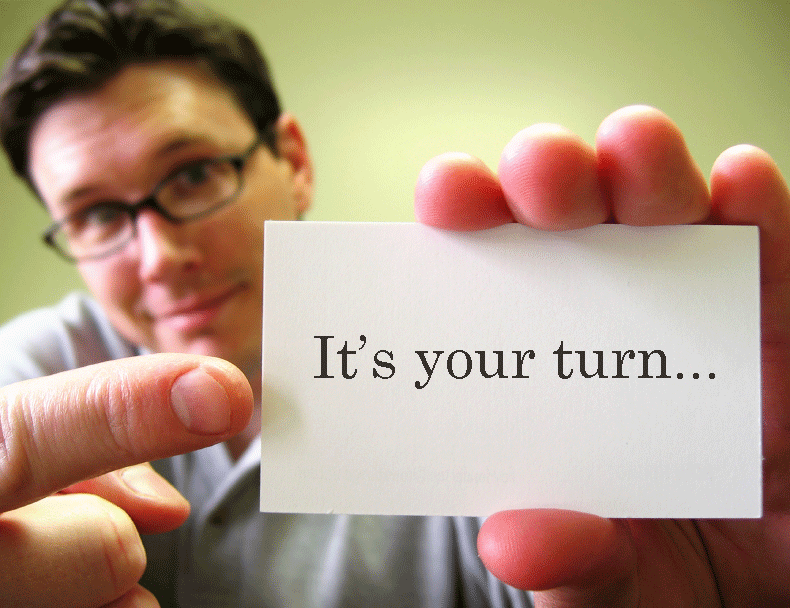 What is CBME?
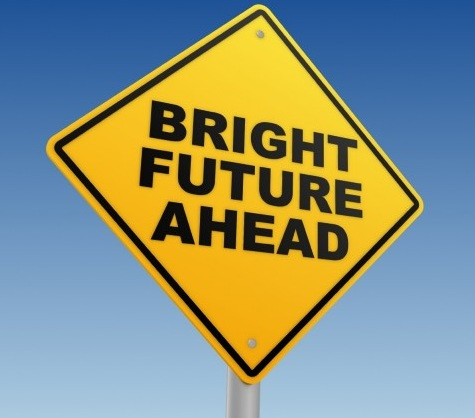 Competency-based Education:
“What are the abilities needed of graduates?”
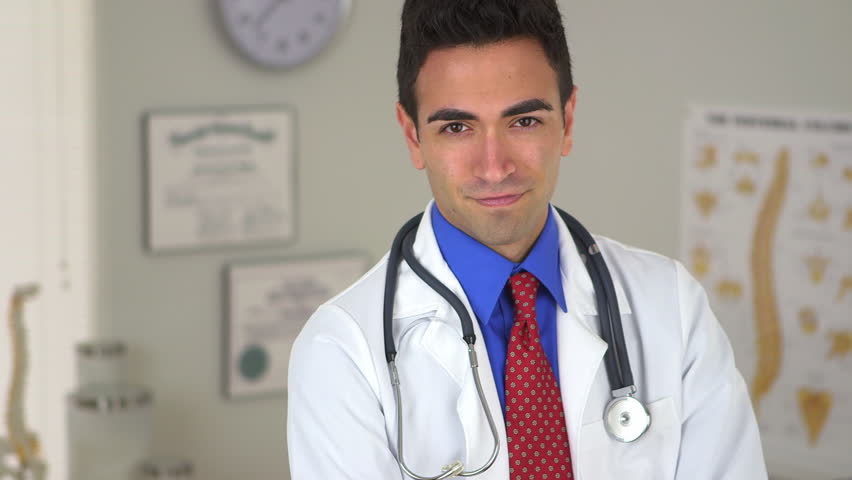 8
[Speaker Notes: CBME implies that outcomes—the defined abilities needed of graduates—are the central organizing principle.  Teaching methods, even some traditional knowledge areas, are only included if they contribute to the ultimate outcome of the program.]
Competence = Time?
X
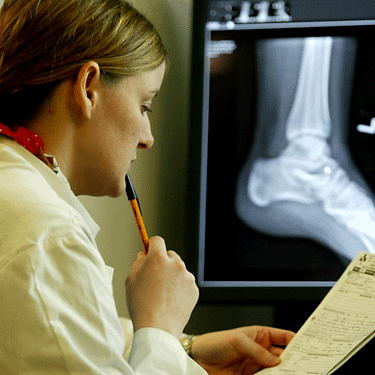 Competence = Achievement
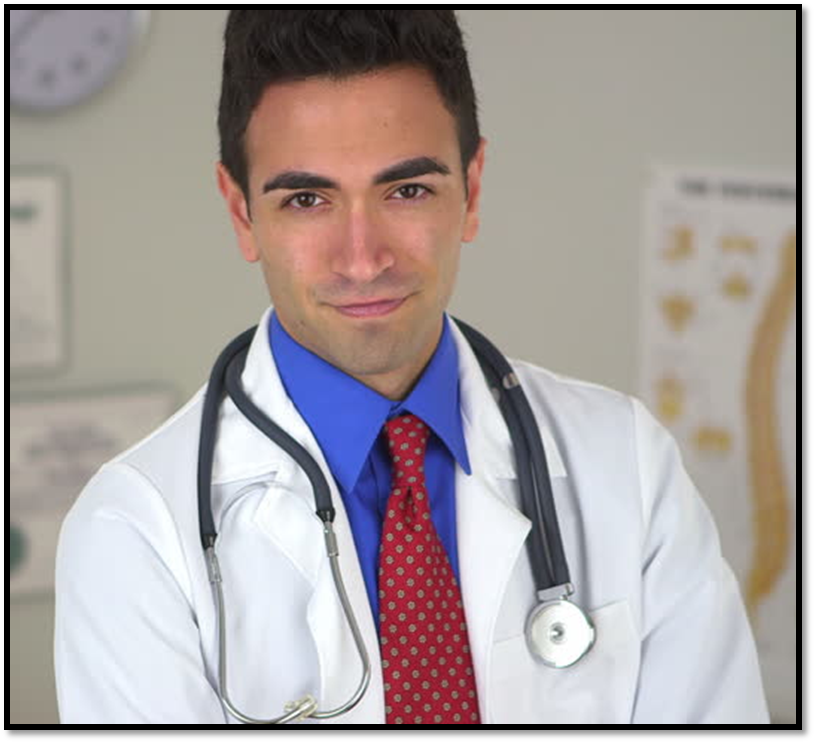 So then, What is Competency-Based Health Professions Education?
…an outcomes-based approach to the design, implementation, assessment and evaluation of a medical education program using an organizing framework of competencies
© 2009 Royal College and The International CBME Collaborators
[Speaker Notes: CBME therefore is an outcomes-based approach to the design, implementation, assessment and evaluation of a medical education program using an organizing framework of competencies]
CBME: A Global Movement
Netherlands

USA

Singapore

Australia

Canada
12
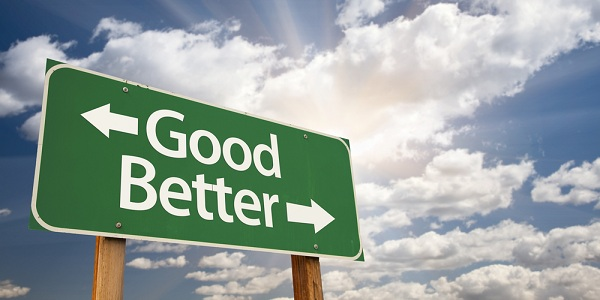 CBME:  WHY?
Criticisms of Modern Med Ed:
Diagnosis:  
“The Ad-Hoc Model of Med Ed”

How can we ensure your graduates are competent in all needed domains…?
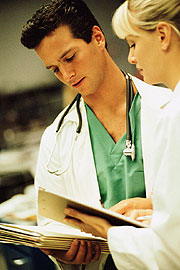 14
[Speaker Notes: Put another way, “How can we ensure that our graduates are competent in all needed domains…?”]
Feedback From Faculty…
Time pressured – clarify roles for efficiency
Supervision
Ad hoc teaching
Feedback can be painful or risky
Long generic assessment forms are ~useless
Concerns about learner progression & expectations
Concerns about graduates
15
“Rater Range Restriction”
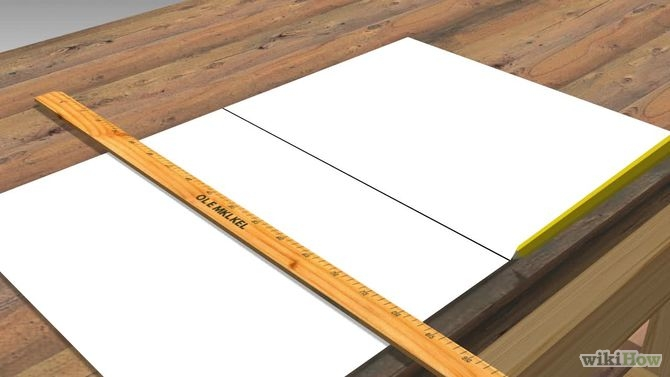 “Pleasant”
“Read More”
Little Observation
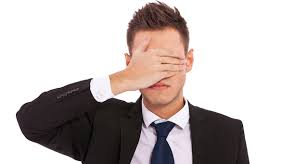 -Holmboe
Clinical Teaching, Assessment & Feedback
Generic 
Rating scales
Ad-hoc
Residents’ reaction
Supervision
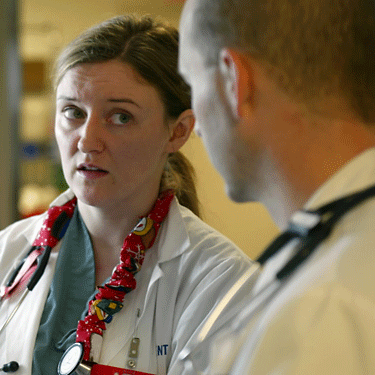 Graduates with Lacunes
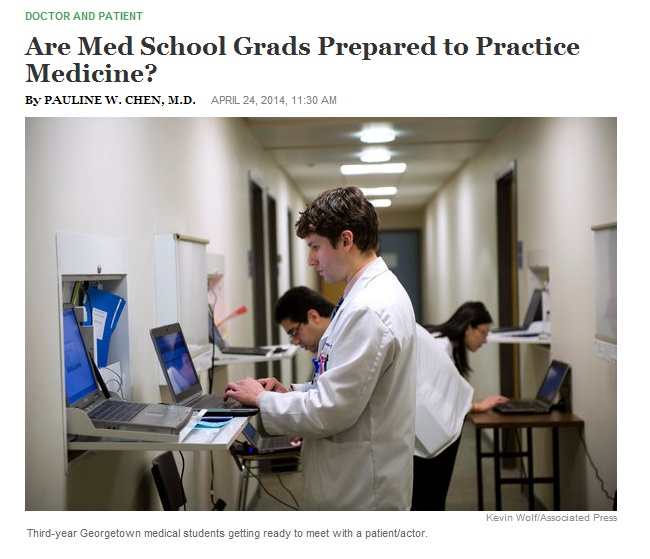 Variations in MD Practice
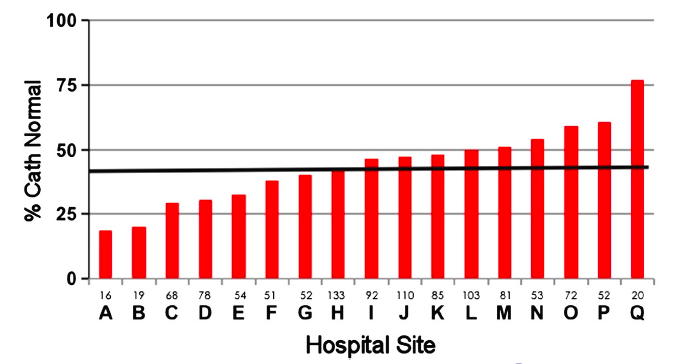 Levitt K. Am Heart J 2014
Phases of Medical Education
We need a model for the 21st century

We need to respond to calls for change in graduate competencies

We need to ensure graduates have all the essential competencies

We need to move to a true continuum & progression of competence

We need to move away from time-based credentials
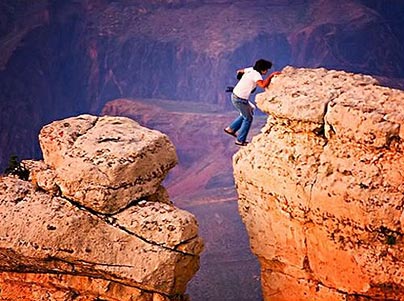 Difficulties with Assessment
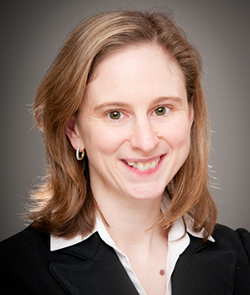 Dr Nancy Dudek
Learning in Practice
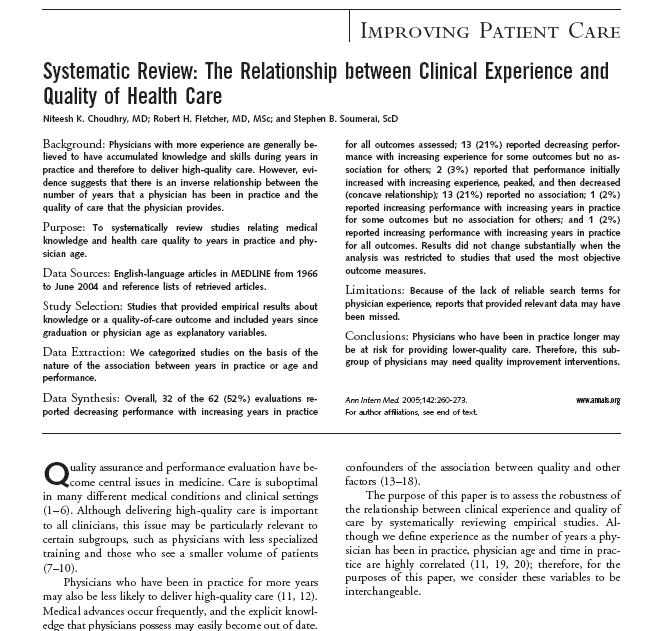 23
[Speaker Notes: In a metaanalysis of dyscompetent physicians in the Annals of IM, it was found MD competence tends to fade over time.

And licensing authorities say they are most worried about the solo male, older practitioner.]
Diagnosis:  The Ballistic Model of Med Ed
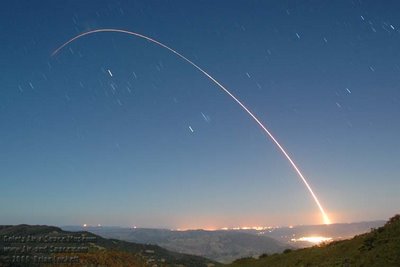 24
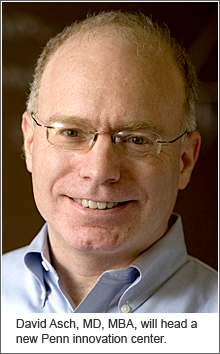 Themes in Current Training:
Based on time spent, not ability 
Trainees unprepared at stages
Unclear progression of expertise
Weak assessment/failure to fail
Assessment can feel bogus, useless
Concerns about patient harm
Missing content
Disempowered Trainees
Diagnosis:  The “Tea Bag Model” of Med Ed
Is there a better way to ensure competence than just time spent?
27
[Speaker Notes: In my view, a fundamental threat to the future of medical education is this criticism, called the “tea bag model”:  it argues that medicine tends to credential physicians based on the time spent in training, not based on their achievement of necessary abilities.

Our medical education systems of the 20th century are no longer “good enough”.  We need to do better.]
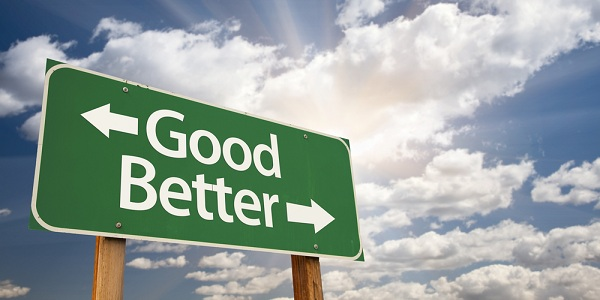 CBME:  WHY?
The CBME “Toolkit”
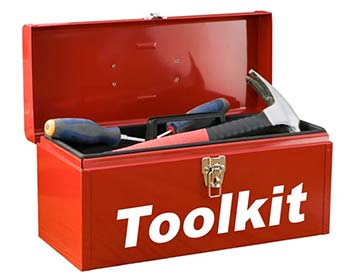 Competency / Competencies
An observable ability of a health professional
Reflects a spectrum

Integrates multiple components such as knowledge, skills, values, and attitudes
Multiple competencies can be combined
Measureable with respect to a defined outcome;
© 2009 Royal College and The International CBME Collaborators
[Speaker Notes: In the CBME approach, medical education is organized around “competencies”, and not just scientific medical knowledge as in our traditional approach.]
Defining Milestones & EPAs
Milestones: 
	The abilities expected of a health professional at a stage of development
	(e.g. intubate an airway under supervision)

Entrustable Professional Activities (EPAs):
	The key tasks of a discipline that a practitioner needs to be able to perform 
	(e.g. run a clinic)
Milestones in Medical Education: Progression
32
Key concept of EPA’s & Milestones:Progression
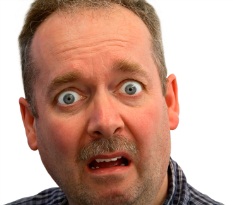 I’m surprised you can’t
do that at this stage in 
your training
Key Concept in EPAs: Entrustment
“What can I safely delegate with indirect supervision?”
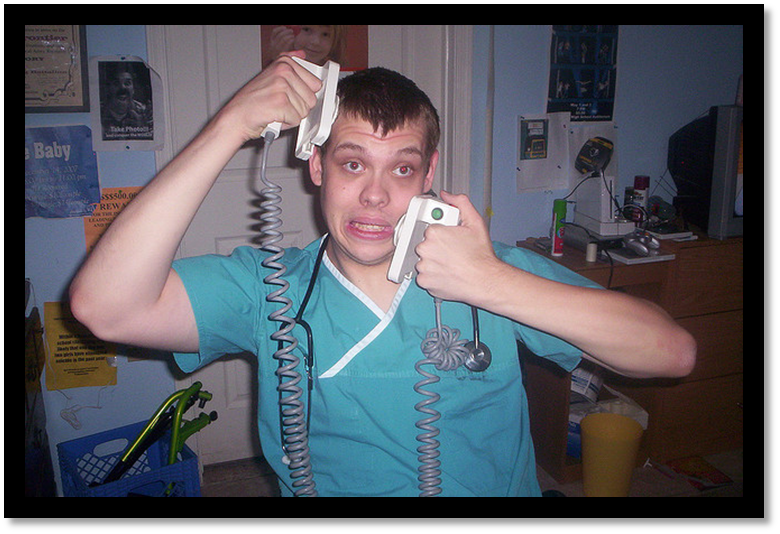 34
Examples of EPAs
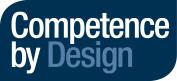 In the real world
Teenager on an errand
In medicine
Run a code
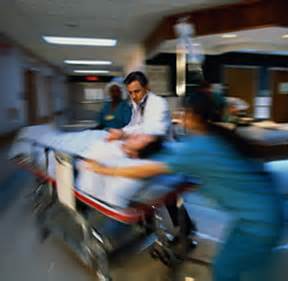 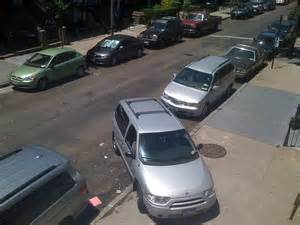 Data…Analytics
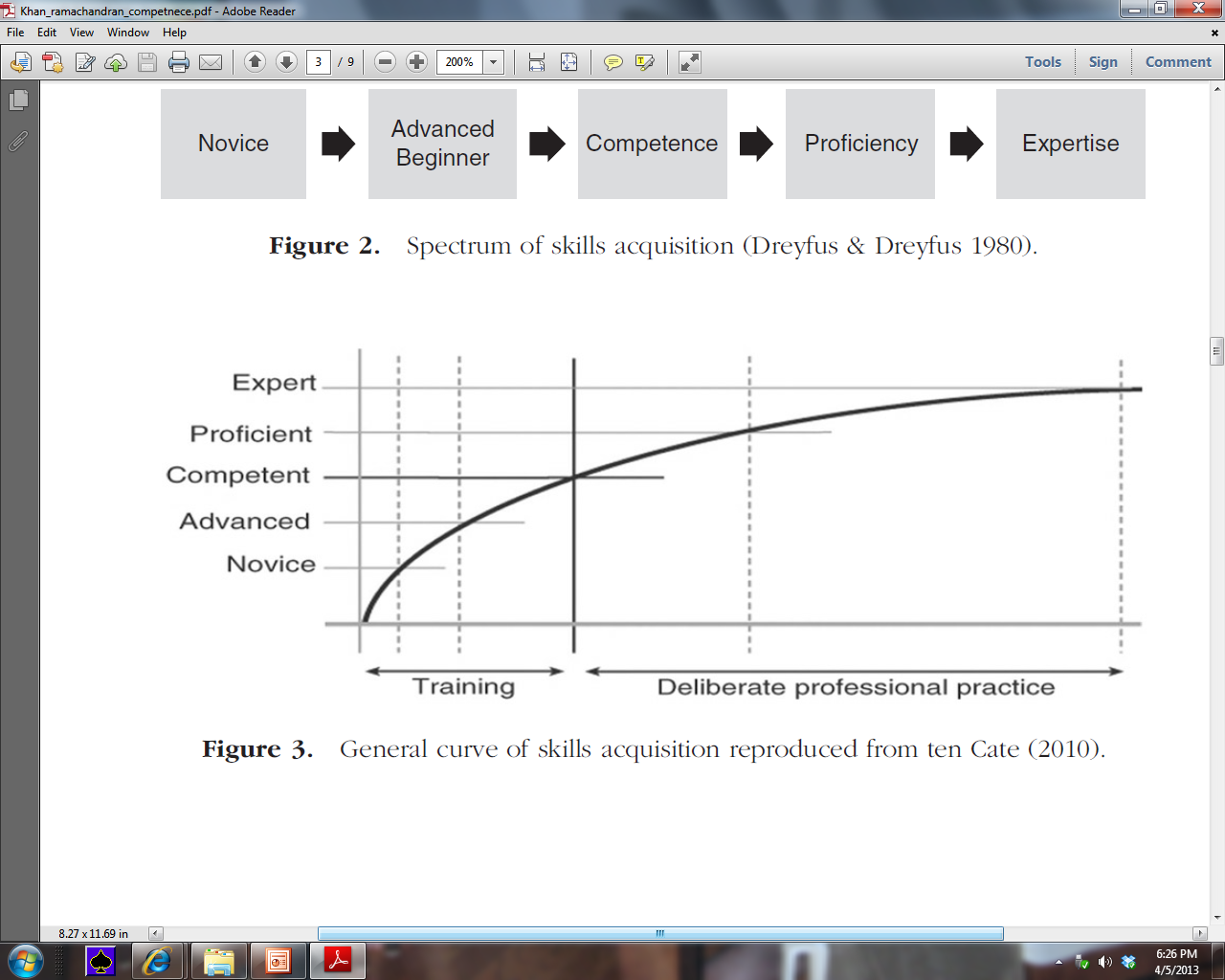 Conceptual framework for performance assessment. Khan and Ramachandran, Medical Teacher 2012; 34: 920-928
[Speaker Notes: Competence is about performance – the right thing, for the context at the right time]
Maastricht Electronic portfolio (ePass)
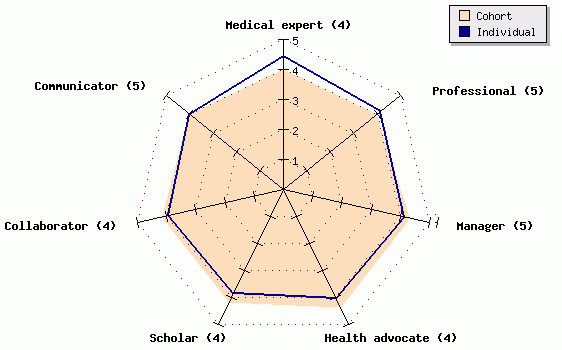 Comparison between the score of the student and the average score of his/her peers.
So, Is Your Program CBME?
A Spectrum of CBME Innovations
Van Melle’s Components of a “CBME” Curriculum:

Outcomes defined as competencies
Competencies organized as a progression
Tailored sequence of learning experiences
Competency-focused teaching methods
Programmatic assessment for learning
41
[Speaker Notes: Linda]
1. Outcomes Defined as Competencies
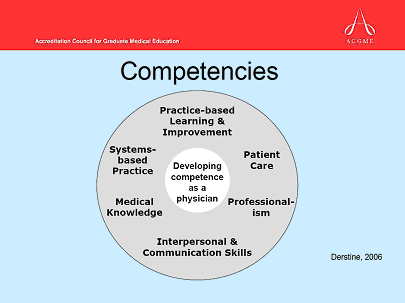 Carefully chosen abilities for those who successfully complete the curriculum
Observable
Practical
Relevant to practice expertise
Relevant to societal needs
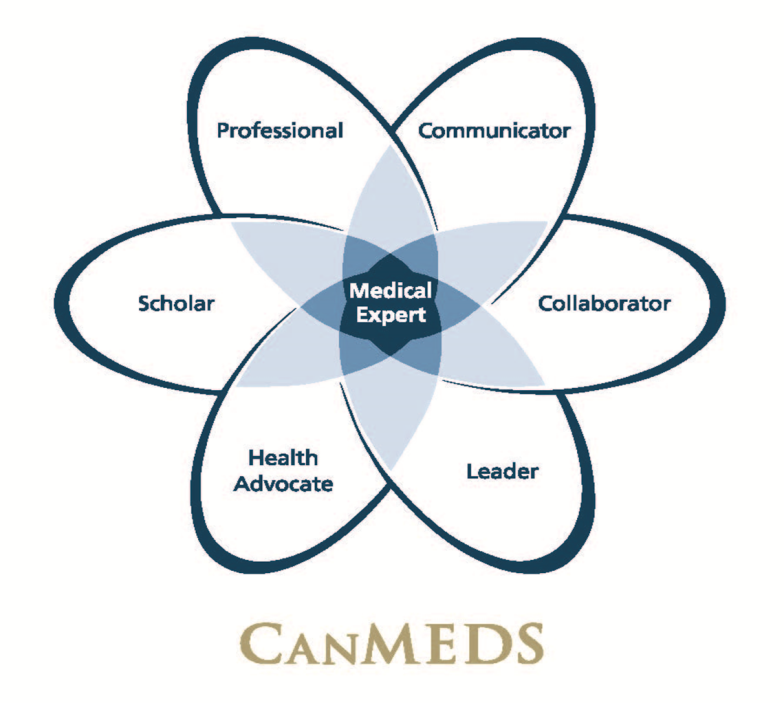 2. Competencies Organized as a Progression
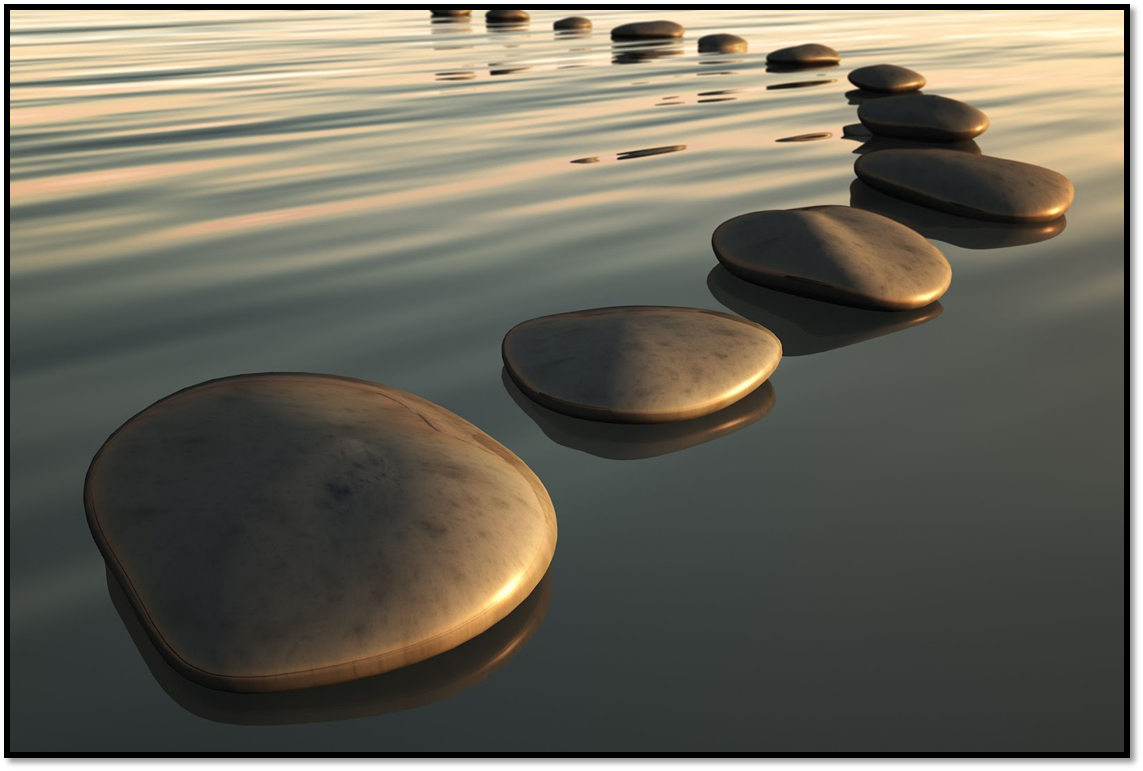 3. Tailored sequence of learning experiences
Utility rules
Ask: “what competencies can be acquired with this experience”
Not always = service provision
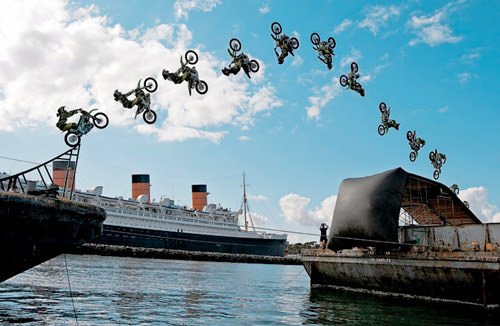 4. Competency-focused teaching methods
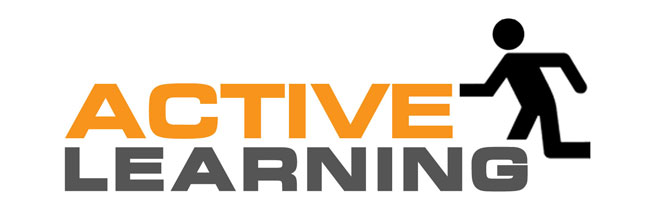 Active learning of sequenced priority content
Immersion
Deliberate practice
Coaching & high quality feedback
5. Programmatic Assessment that promotes Learning
Emphasis on workplace observation
Focused on tasks performed
Multiple observers
Multiple methods
Entrustment
Curation
Collation
Decision-framework & benchmarks
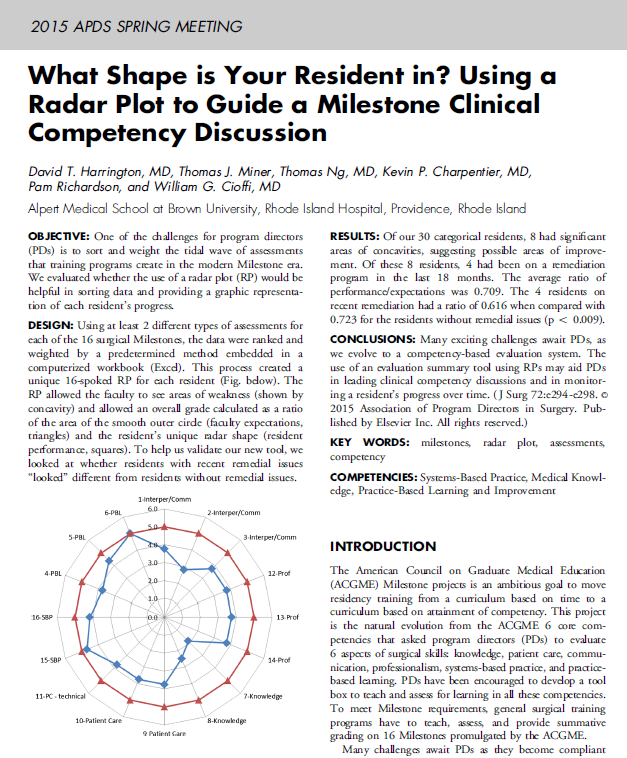 Assessment of EPA Achievement
EPA Observation Ratings
Point in time
Single Observer
Specific context
Competence
EPA Achievement
Multiple times
Multiple Observers
Multiple contexts
Slide: Dr. K Caverzagie
47
A Spectrum of CBME Innovations
Van Melle’s Components of a “CBME” Curriculum:

Outcomes defined as competencies
Competencies organized as a progression
Tailored sequence of learning experiences
Competency-focused teaching methods
Programmatic assessment for learning
48
[Speaker Notes: Linda]
Transformational CBME:Competence by Design Project
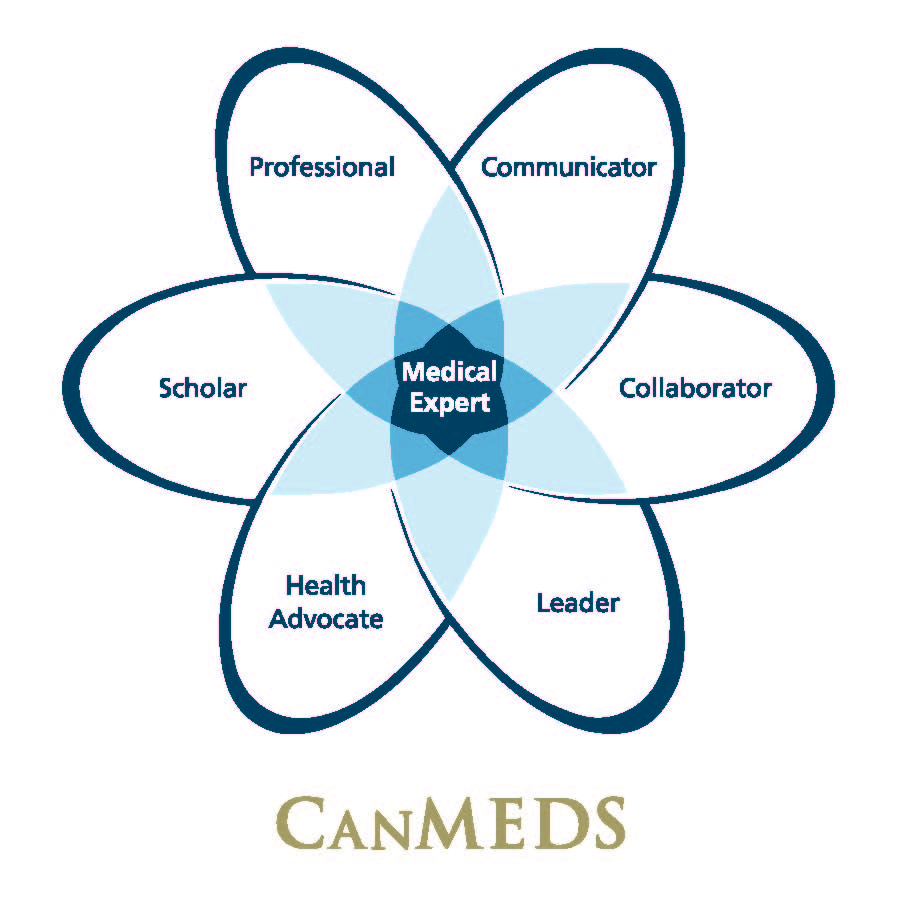 50
[Speaker Notes: Key messages:

After several years of work, the Royal College is officially launching the CanMEDS 2015 Framework on Saturday morning.  
Remember though, the CanMEDS project is part of the broader CBD initiative …. We’re building toward an improved system that facilitates all of the improvements that Dr. Harris outlined earlier
Goal of the CanMEDS 2015 project specifically was to update the content for contemporary medicine and create milestones to facilitate CBME
Over the course of 2.5 years we engaged MANY partners and consulted widely
We released the Framework (and Milestones) in serial fashion over the course of 2014 to gather feedback and to adjust the content as appropriate
Our methodology was robust ….. we can all stand behind CanMEDS confidently knowing that it is valid
CanMEDS and the milestones is foundational to the rest of the plans associated with CBD.  CBD is on track!
You can be confident that the Royal College’s model for CanMEDS (consultation, engagement, partnership) is the model we’re taking for CBD]
Key Elements
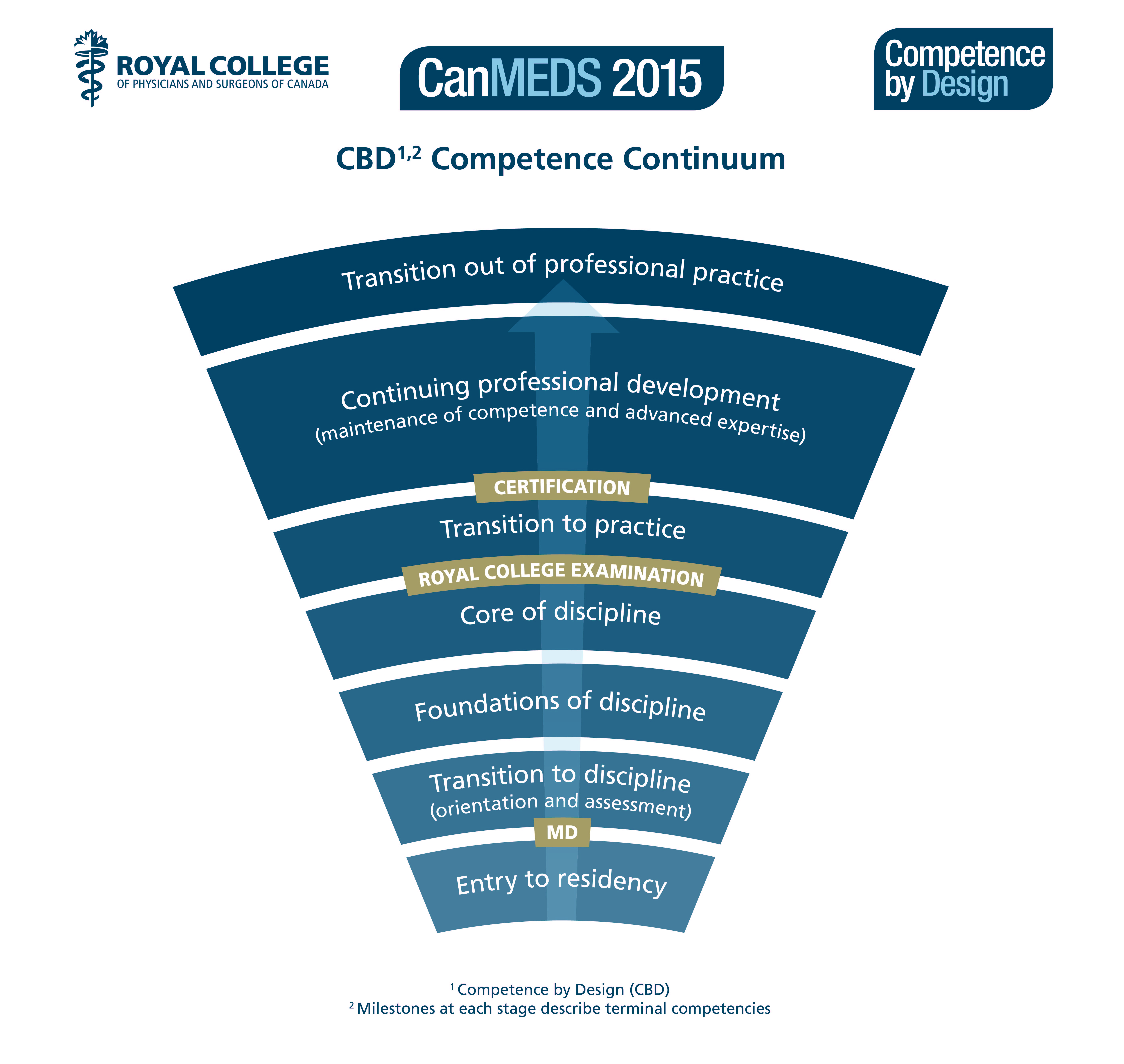 New CanMEDS
Stages of physician development
EPAs & Milestones 
New Assessment
New Accreditation
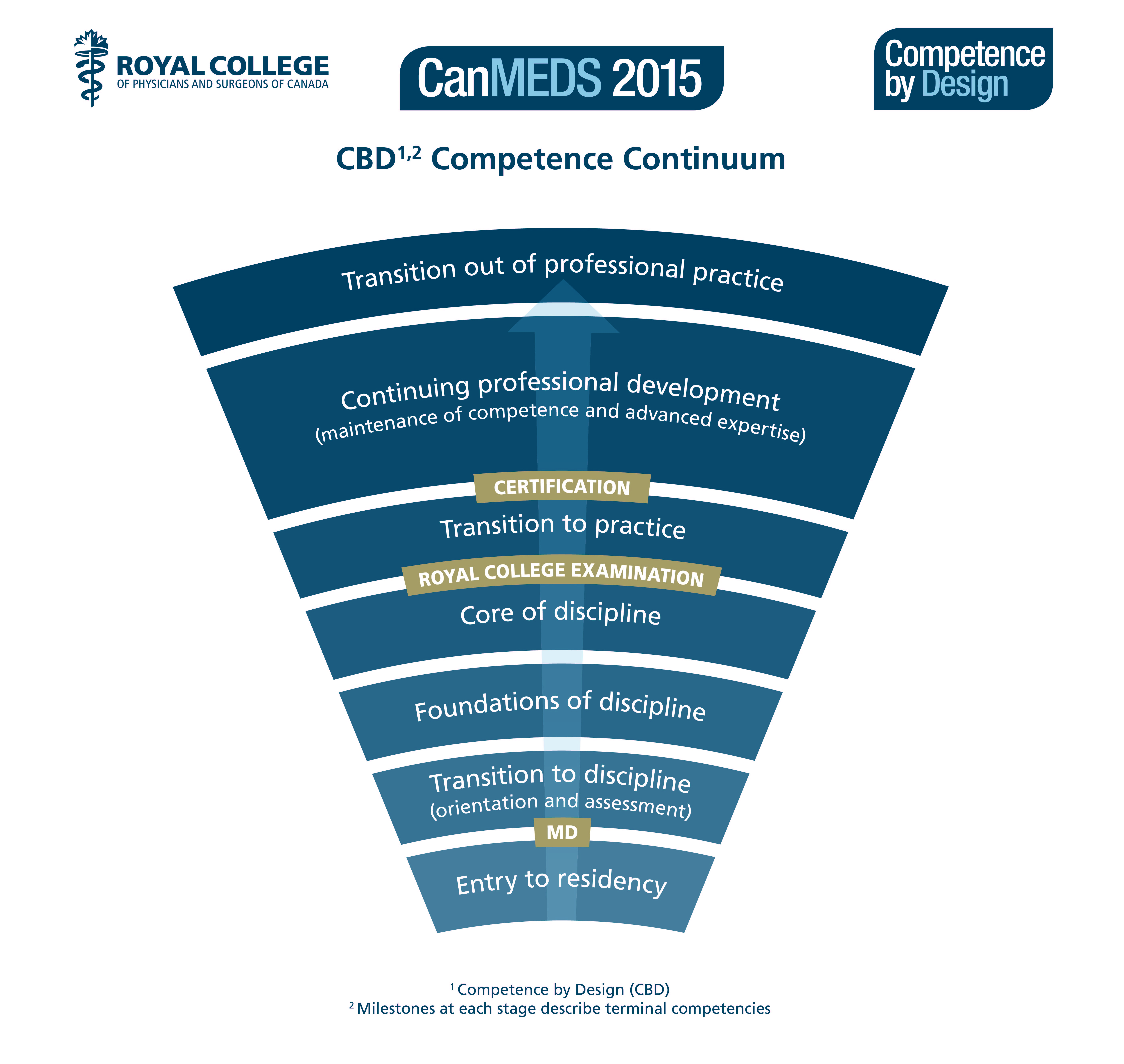 Defining the stages of training
52
Next Generation Meded:
Forget:
Enter:
Stages
Milestones & EPAs
Local Flexibility
Competence Ctes
Progress testing
Focused observation
Ready to practice
PGYs
Objectives
Prescriptive standards
Ad hoc ITERs
the Big Exam
“Read more”
5 years only
Milestones within an EPA
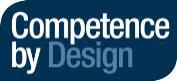 Typically, each EPA integrates multiple milestones.
Milestones and EPAs within Four Stages of Residency
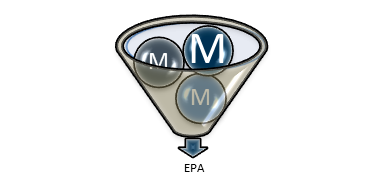 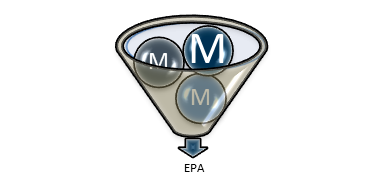 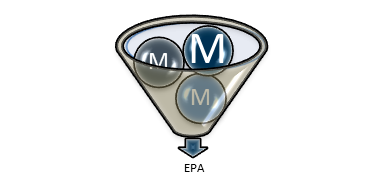 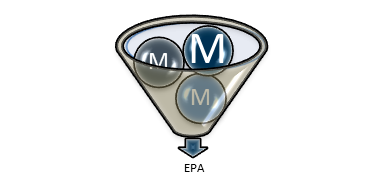 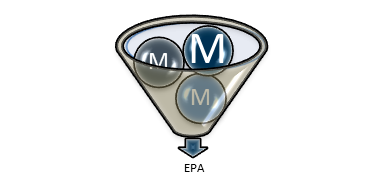 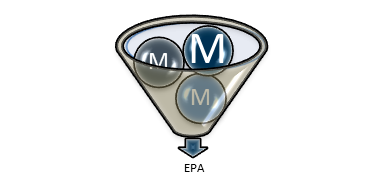 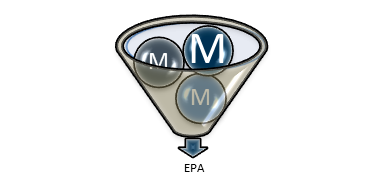 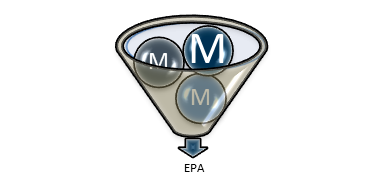 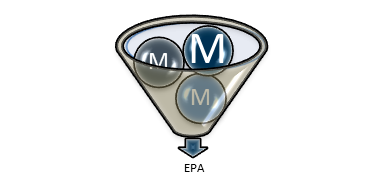 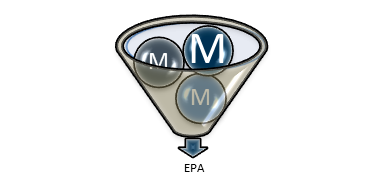 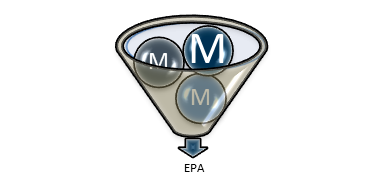 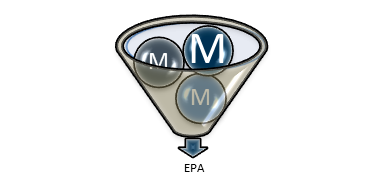 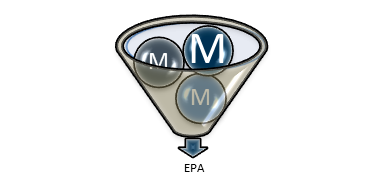 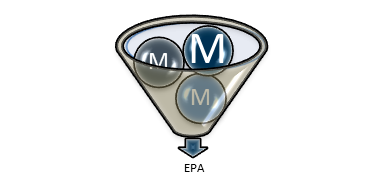 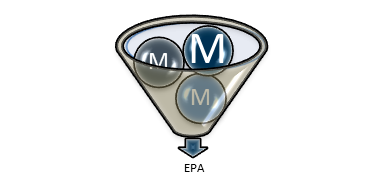 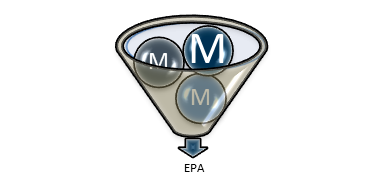 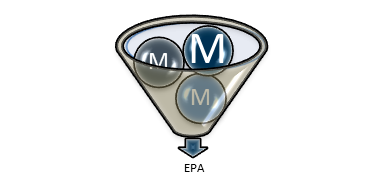 [Speaker Notes: So, within each stage there were be several EPAs which are composed of the component milestones]
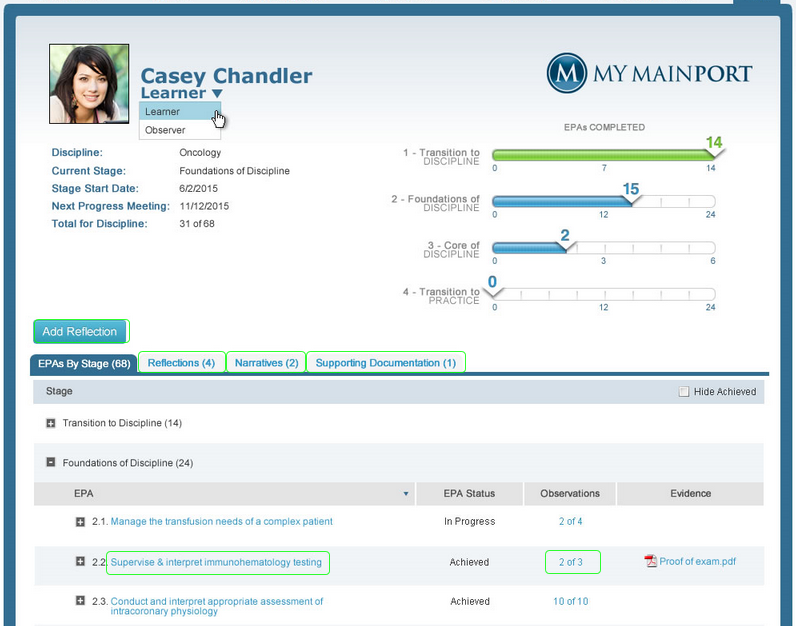 ePortfolio: Learner Dashboard
56
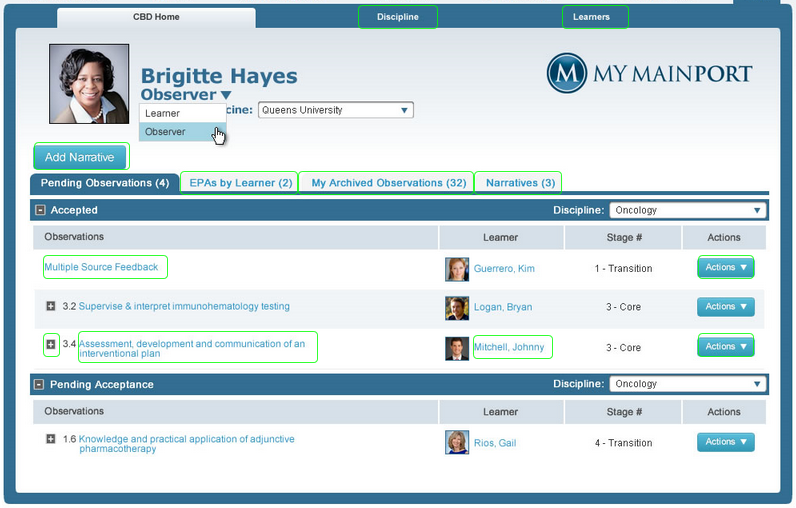 ePortfolio: Observer Dashboard
57
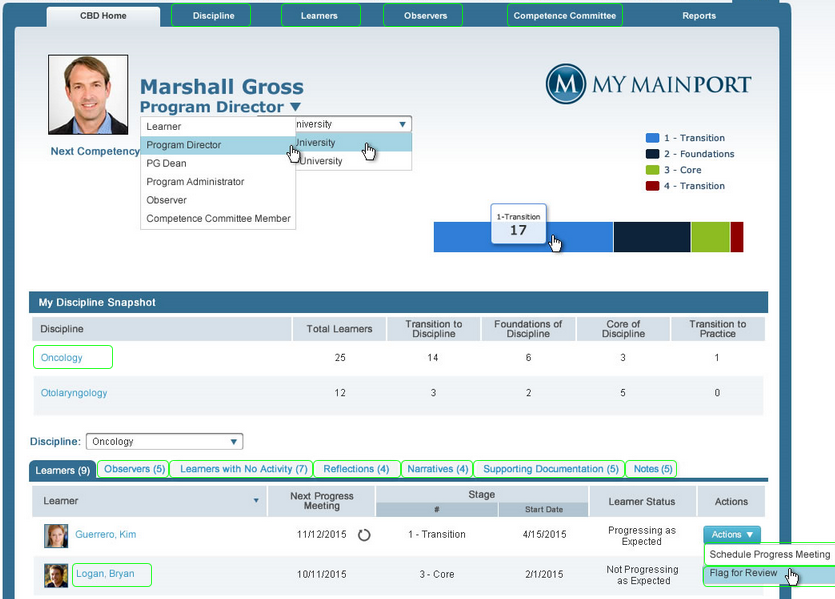 ePortfolio: PD Dashboard
58
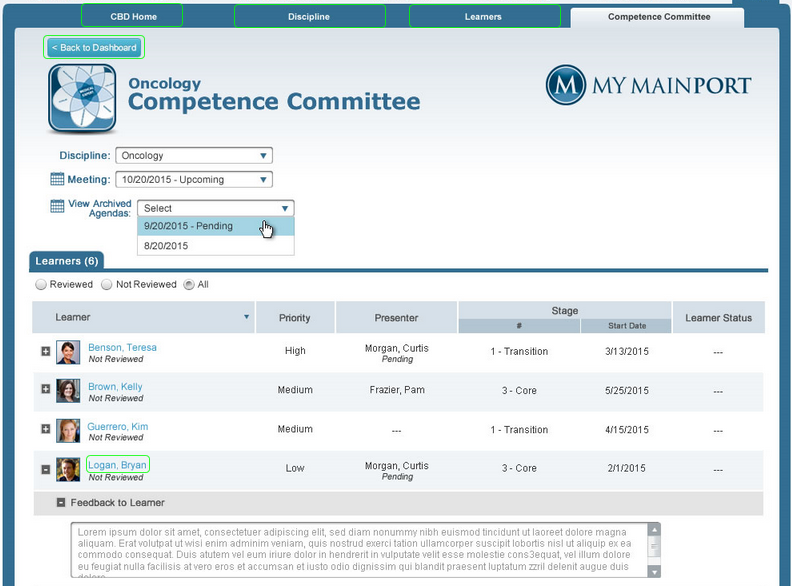 ePortfolio: Competence Committee Agenda
59
ePortfolio: PG Dean Dashboard
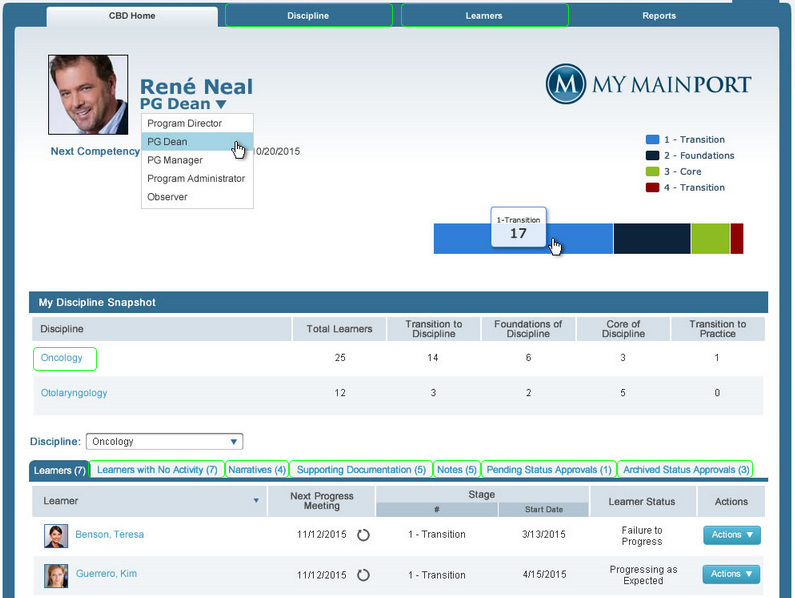 60
TOWARDS CBME…
This Session…
Define CBME to a colleague
Define “competency”, “milestone”, and “EPA”.
Describe the van Melle 5-Element Framework
Consider the implications for your program
Is Your Program Competency-based? Could it Be?
Jason R. Frank MD MA(Ed) FRCPC
Vice-Chair, Dept. of EM, UOttawa
Director, Specialty Education
Royal College of Physicians & Surgeons of Canada